The Top Ten Risks for Professional Firms and Businesses
A discussion for the Risk Bites Club® 
13 February 2024
The Top Ten Risks - Introduction
Looking at risks that can give rise to claims/complaints,
Or cause you issues with clients,
Or cause you to lose income/fees.
Each issue is one where we see problems (or in the case of AI, anticipate them).
For each issue, we will explain typical traps for the unwary and give you handy tips to resolve the problems.
Any questions, please ask!
The Top Ten Risks (1)
(1)	Issue of engagement letter-Key issues 
Failure to ensure ELs are always issued or returned before work is started
Also, failure to monitor fees incurred against estimate
Tips
Process to record when issued and follow up return against issue not against when sent out (otherwise the ones that don’t get sent out don’t get caught!)
Alert at 75% of fee to check where you are- catches so many problems!
(2)	Drafting of engagement letter-Key issue 
Lack of clarity of retainer and client
Tips
EL to include questions to complete to drive thought process/reminders
The Top Ten Risks (2)
(3) Acting outside scope of retainer-Key issues
Not being clear with the client when they are asking you to do something outside scope. 
Not being clear that additional fees arise.
Additional work is high risk (engagement letter protections may not apply) and you may not be able to recover the fees.
Tips
Have an ‘agreed further services clause’ and policy.
Follow an easy process to include the work within the terms of the clause.
 Turns a high risk unprofitable client into a low risk profitable one!
(4) Liability caps-Key issues
Poorly positioned/drafted caps
In terms of business
Don’t give client option to negotiate/take advice
Refer to a non-existent discussion
Poorly calculated caps
Multiple of fee/too low
Always the same fixed sum
Not referable to the damage that could be done
Tips
In EL not ToB
In bold so drawn to attention
Thought gone into each cap
Amount is reasonable in the circumstances
The Top Ten Risks (3)
(5) Remote Working/Confidentiality-Key Issues
Confidentiality at home
Confidentiality away from the office
Being prepared for flexible working requests
Tips
Simple questions to add to the questionnaire (about the home work environment)
Guidance and policy on confidentiality away from the office
Policy on flexible working requests?
(6) Emails/filing-Key issues
Emails being sent without approval
Filing not being done and information not available to those working on the file
Tips
Email and filing policies- to support staff and manage risk
The Top Ten Risks (4)
(7) Targets/Caseloads/Capacity-Key issues
Too much target pressure leads to time dumping and client problems 
Too much case load pressure leads to errors
Fee pressures leads to business pressures/failures
Too much pressure on fee earners leads to staff resignations
Tips
Set realistic targets when budgeting
Review targets regularly and reassess against performance
Work smarter not harder- are there ‘holes’ where cash is leaking (e.g. retainer creep) where more money can be made without much effort?
(8) Diary/Deadlines-Key issues
Individual diaries and no advance noting
Tips	
Firmwide diaries so individual risks minimised
Advance noting automated as far as possible
The Top Ten Risks (5)
(9) AI risks-Key issues
Terms and conditions not reflecting the AI work undertaken by the firm
Insufficient guidance on how to use AI to preserve client confidentiality
Insufficient guidance on reliance to be placed on AI findings
Tips
Simple change to terms of business relating to AI
Policy and training on AI (use and reliance both internal and external)
(10) Claims/near misses/lessons learned-Key issues
Failure to properly identify true root cause of problems and correct them
Failure to pass on the learning gained
Tips
Have an open discussion- ask ‘but why’ did that happen
Train the firm on real life experiences
The Top Ten Risks (6)
The Top Ten Risks – want to know more?
The Risk Insight Report ™ is a quick and easy
    way to identify your exposure in these key areas.
You get a one page report with a dashboard 
    showing your risks prioritised and providing
    relevant recommendations.
All for a short investment of time (1 hour to 
    1.5 hours) and £1,850 plus vat!
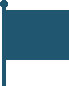 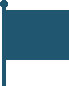 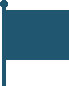 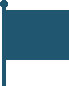 1
2
3
4
The Top Ten Risks for Professional Firms and BusinessesAny Questions?
Disclaimer.Please note that the information contained in this presentation is provided for general informational purposes only. It does not constitute any form of legal or other professional advice, and you should not use it as a substitute for advice tailored to your specific circumstances. 
We disclaim all and any liability for any actions you take (or omit to take) in reliance upon the contents of this presentation. 
Our contact details are below should you wish us to contact us for professional advice.
Risk@kareneckstein.co.uk
07973627039
Karen Eckstein
LLB, CTA, Cert IRM